Overview of the CPP, WPPs and TBSs
1
Overview of the CPP, WPPs and TBSs
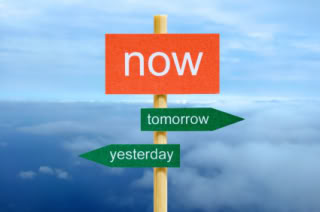 Where we are now
Construction Phase Plans (CPPs) are a requirement of the CDM regs

Generally the construction industry supports CPPs with task Risk Assessments to identify hazards and control risks …

… which in turn lead to Method Statements to describe how a task may be safely done

These are colloquially known as RAMS

NR has introduced Work Package Plans (WPPs) and Task Briefing Sheets (TBSs) in place of the more commonly used RAMS
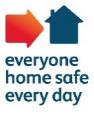 [Speaker Notes: This is just a bit of background information

This was trialled on a live job with excellent results - WPP 20 pages not 50 and 10 pages were about the job!]
Overview of the CPP, WPPs and TBSs
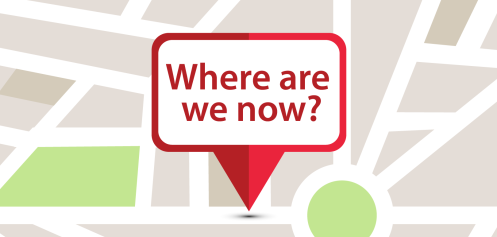 Where we are now
CPP
WPP
WPP
WPP
TBS
TBS
TBS
TBS
TBS
TBS
TBS
TBS
TBS
The CPP is the parent document, supported by WPPs and TBSs

WPPs and TBSs are effectively elements of the overall CPP
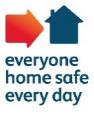 [Speaker Notes: A bit more background - basically explaining just as risk assessments and method statements form part of the overall CPP so do WPPs and TBSs]
Overview of the CPP, WPPs and TBSs
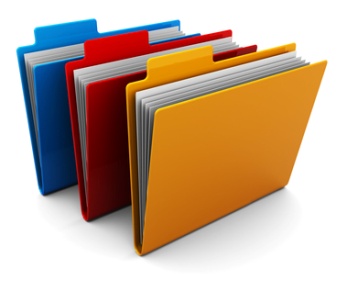 Suite of documents
The documents are not intended, nor should they be able, to be used on their own

They form a suite of mutually supporting documents

The CPP is a safety management system for the project

WPPs outline how discrete packages of work will be done

TBSs contain key safety information for the tasks comprising the work package
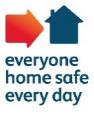 [Speaker Notes: This is the start of the key message that not absolutely every aspect of every topic mentioned will be contained in all documents e.g. welfare :
CPP - will describe the welfare facilities for the site
WPP - will describe any additional or different arrangements for this work package e.g. additional facilities at a remote work site
TBS - will describe anything that is additional or different to the provision outlined in the CPP or WPP for this task e.g. a welfare van nearer to the task site than the main facilities]
Overview of the CPP, WPPs and TBSs
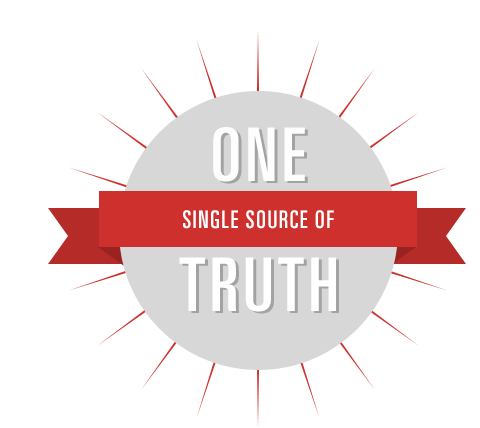 ‘One Truth’ concept
If the same information is provided in more than one place …

… in time it will become contradictory

All information should be provided only once

We need to establish the most effective place for all information …

… and then go back to that source each time

Do not replicate it elsewhere - where it may not be kept up to date!
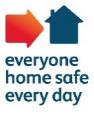 [Speaker Notes: This is an established concept in management systems and is used to prevent contradictory information being provided for staff

It doesn’t mean that everything to do with a particular issue will be in one place e.g.
CPPs may outline how PPE will be issued, stored, cleaned, maintained, repaired and replaced - although this is often in a PC’s SMS
WPPs will outline any PPE over and above the site minimum that is needed for this work package
TBSs will contain a list of PPE needed for the task with, perhaps, a few tips on how to use anything out of the ordinary

All documents will have info on PPE in them, but the type and level of information in each will be quite different]
Overview of the CPP, WPPs and TBSs
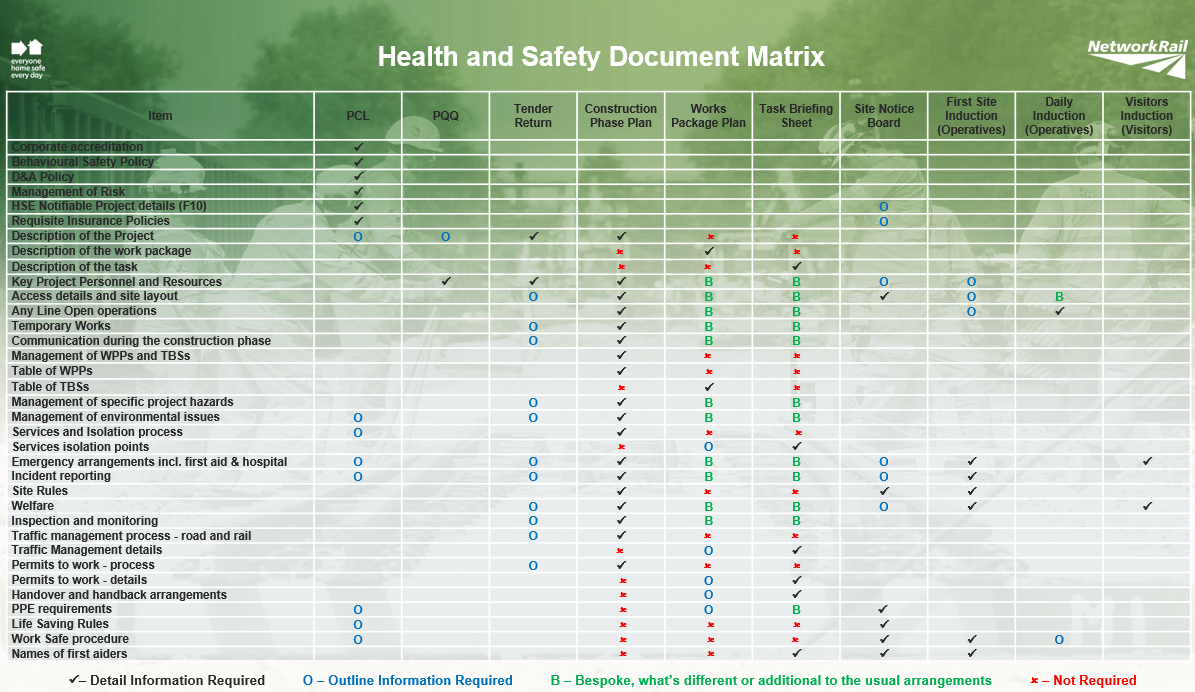 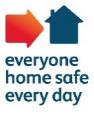 [Speaker Notes: This slide is just to show the matrix so people will know what it looks like - there’s no need to try and read or go through it in any detail

It would be worth describing the different classifications of information i.e. Detail, Outline, Bespoke and Not Required

This, like all other docs outlined, is on the IMS and Safety Central]
Overview of the CPP, WPPs and TBSs

Currently we prepare information because :
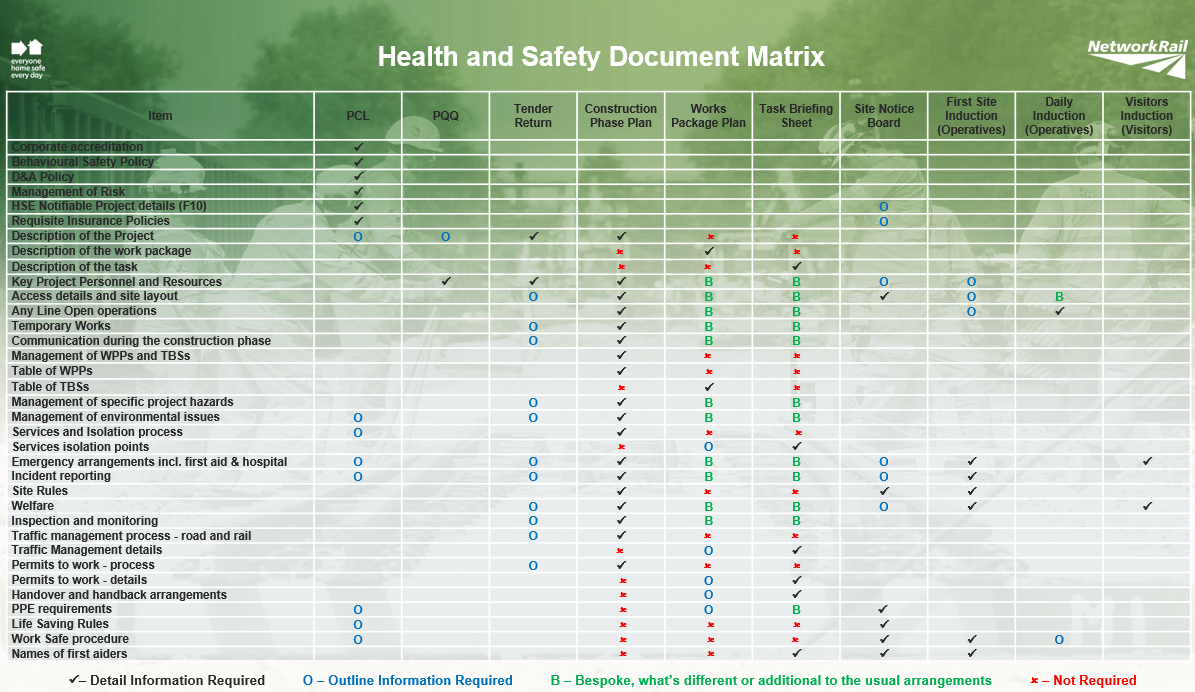 it’s a legal requirement

to keep Network Rail happy

to tick a box or cover your backside … but

The focus of the information should be :

to make sure the guys at the sharp end go home safe everyday!

So the information must get to them and their supervisors
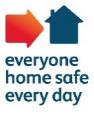 [Speaker Notes: This is a key slide - the bullet points could well be reasons why documents get prepared - but the whole point, and the focus of what we do, is to make sure everyone gets home safe everyday]
Overview of the CPP, WPPs and TBSs
Information flow
Who is accountable to produce in contractor’s organisation
By the MD
By the Business Development Director
NR reviews and accepts PCL, PQQ, Tender & CPP.  NR will only review WPPs by exception
By the Bid Manager
Principal Contractors License
By the CEM
Pre -
Qualification
RSSB
RISQS
By the Engineer/Senior Supervisor
Tender Submission
By the Frontline Supervisor
Construction Phase Plan
By the Frontline Supervisor
Works Package Plan
Task Briefing Sheet
CSCS
Accreditation
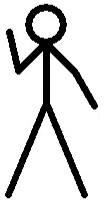 Daily 
Briefing
Site 
Induction
Sentinel
Accreditation
SWL/COSS 
Briefing
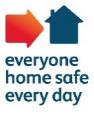 [Speaker Notes: Quickly click through the elements of this slide without much elaboration - the purpose of the slide it to show that there’s a vast amount of information on any project]
Overview of the CPP, WPPs and TBSs
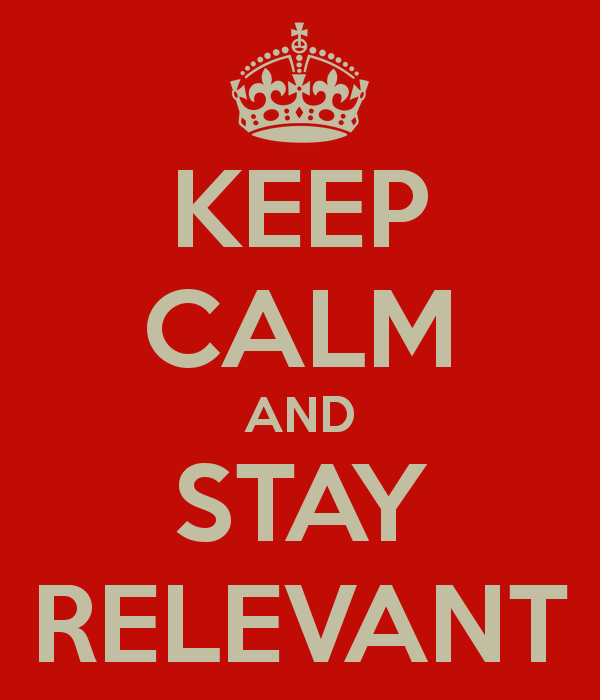 Information flow
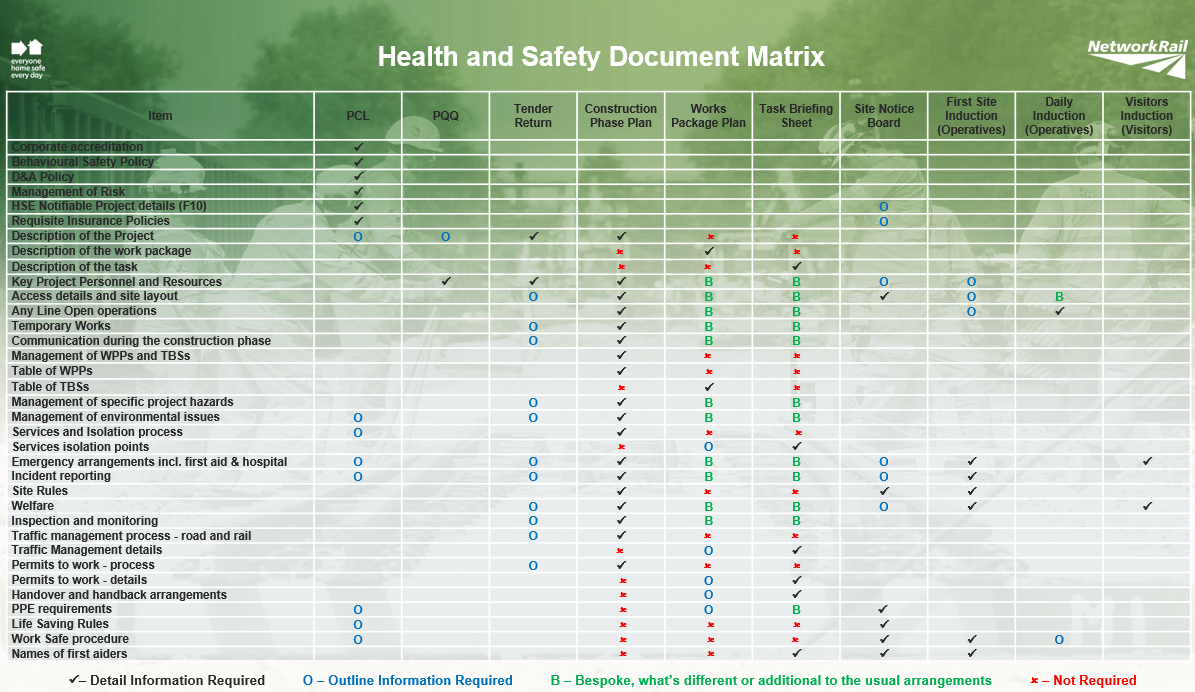 It’s a long route for a variety of information …
… to get to the guys on the ground

They can only absorb so much

We need to carefully select what we tell them - don’t tell them :
saws are sharp
welding tools are hot                                                 
you can fall off anything that’s high

Tell them what they might not already know e.g. there’s an old mine shaft near the site boundary
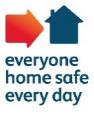 [Speaker Notes: We need to distil information from all that on the previous slide and select the info the guys on the ground really need - they can only take in so much so let’s make sure what we give them is relevant]
Overview of the CPP, WPPs and TBSs
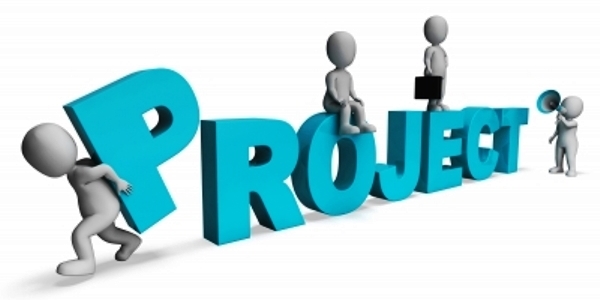 Project specific and proportionate
All documents must be written specifically for the project they relate to

Do not try to ‘re-badge’ or ‘tweak’ documents from other projects

That would only work if they were rubbish in the first place!

Information should be proportionate to the risk

Don’t go into great detail on routine risks everyone is familiar with

Conversely, provide adequate information on odd, or unusual, risks that a competent contractor may not be familiar with
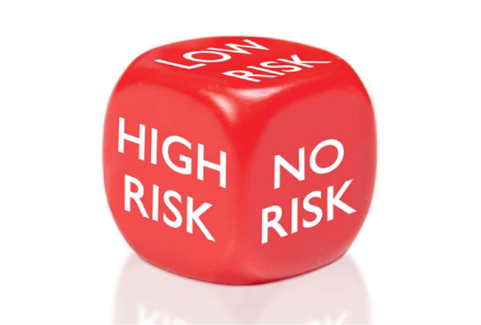 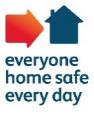 [Speaker Notes: This is HSE’s key philosophy for information - prepared specifically for the particular project and proportionate to the risk

Don’t spend ages telling them concrete can cause dermatitis - they know this!]
Overview of the CPP, WPPs and TBSs
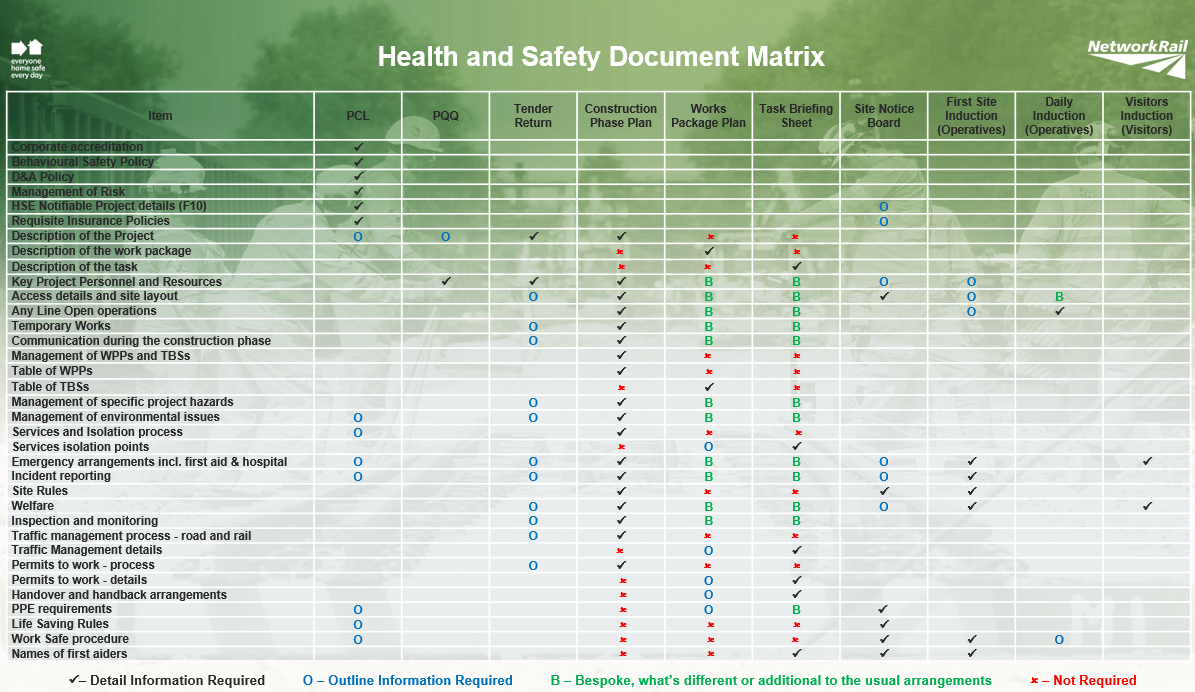 Move information up
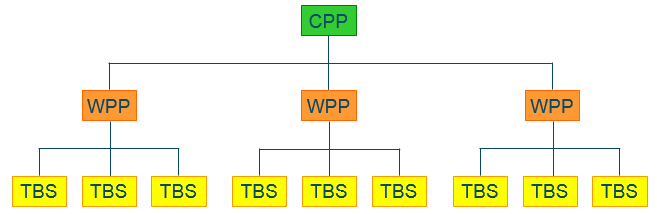 Move Up
Aim - to move info to the highest level so there’s less duplication
incident reporting - in CPP
emergency procedure - in CPP
welfare facilities - in CPP

Only differences need mentioning in lower docs

Don’t replicate sections of the CPP in other docs - there’s no point!
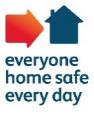 [Speaker Notes: The more info there is in the CPP the more WPPs can focus on the actual work - similarly, the more we pick up package specific detail in a WPP the more TBSs can actually be Brief 

This is a key element of reducing duplication - put common information in the highest document practicable]
Overview of the CPP, WPPs and TBSs
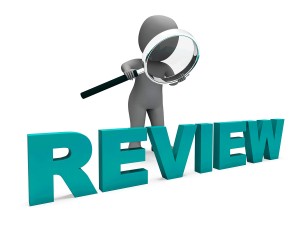 Reviewing documents
Documents are produced by contractors - they own them

NR review the CPP and some WPPs - to confirm they’re adequate

It doesn’t matter if you’d have done it differently - as long as it’s adequate

The format is not important as long as it covers all relevant points

NR shouldn’t tell contractors how to make their documents adequate …
… they’re not a checking service!

If documents are poor NR need to review the capabilities of the authors and checkers - not fix it for them!
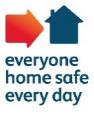 [Speaker Notes: A lack of clarity and understanding on the part of NR staff has contributed significantly to the amount of extraneous information in the documentation

The key point is NR’s preferences don’t matter - the documents belong to the PCs and should be written to suit their approach]
Overview of the CPP, WPPs and TBSs
What’s adequate?
When deciding if something is adequate it’s sometimes useful to keep in mind who the information is for :

Generally 	CPP	site managers
	
	WPP	foreman/supervisors

	TBS	operatives

Keep the language simple - it’s about getting info. across, not showing off!

Remember, the ‘B’ in TBS is for ‘Briefing’ - so be brief!
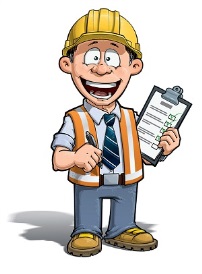 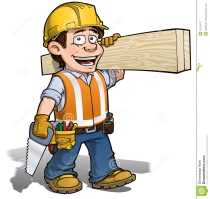 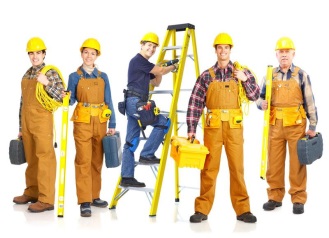 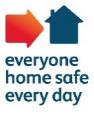 [Speaker Notes: This slide is self explanatory - just something that may help

Don’t get hung up on who uses which document - anyone can use any of them but this is generally where the focus lies]
Overview of the CPP, WPPs and TBSs
Help and support
To help in the preparation and review we’ve produced various guides :
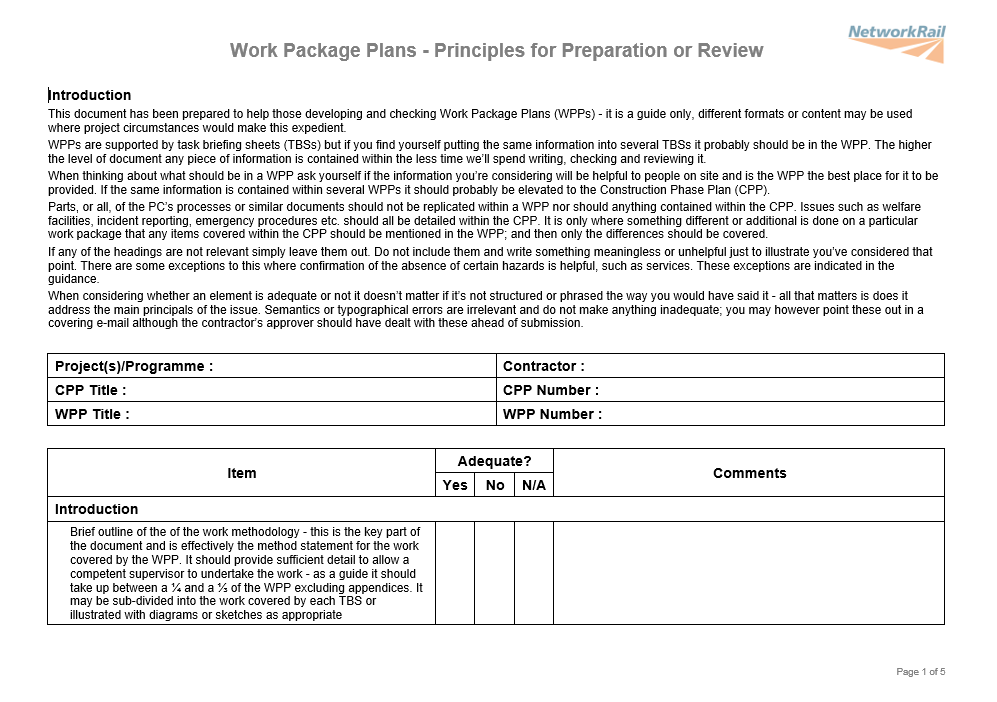 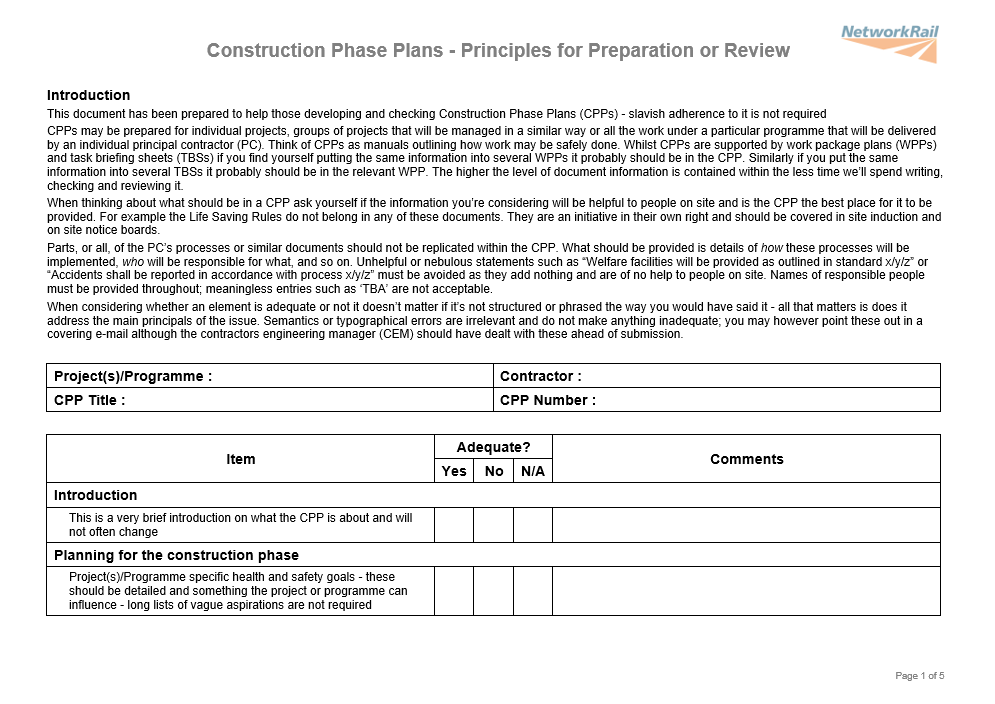 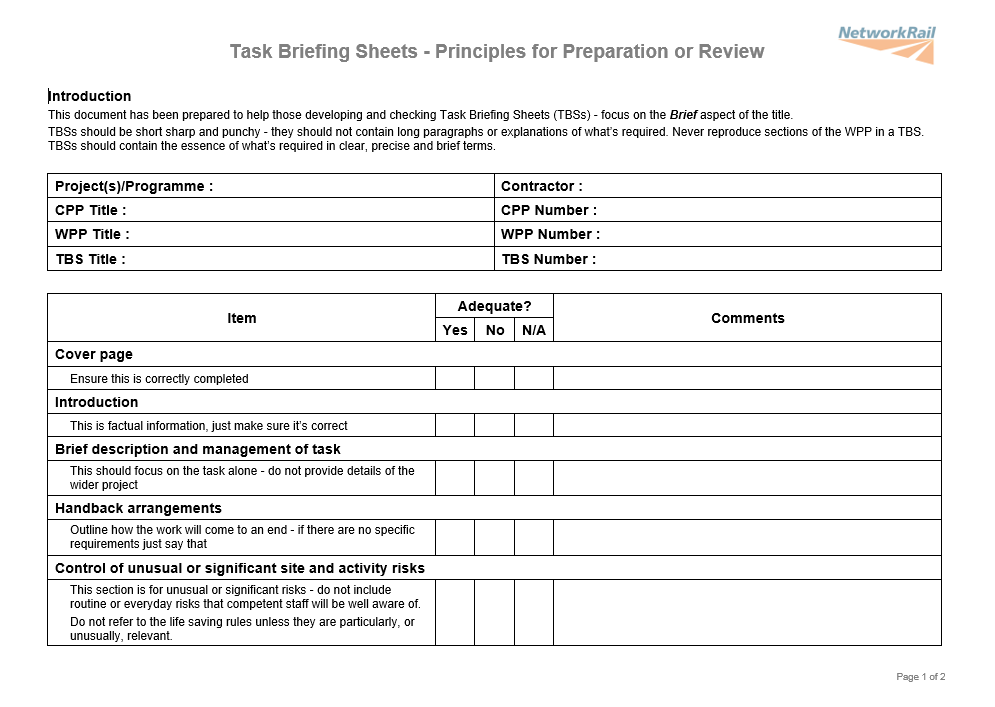 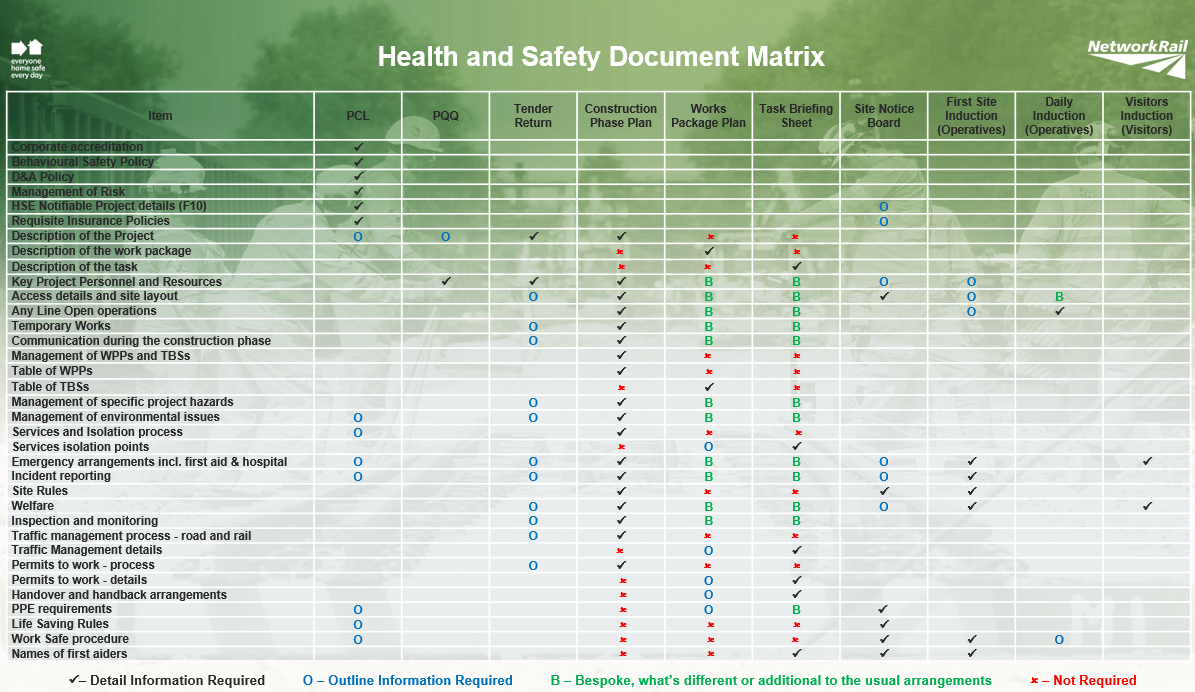 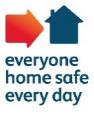 [Speaker Notes: This slide just shows the documents that have been produced]
Questions?
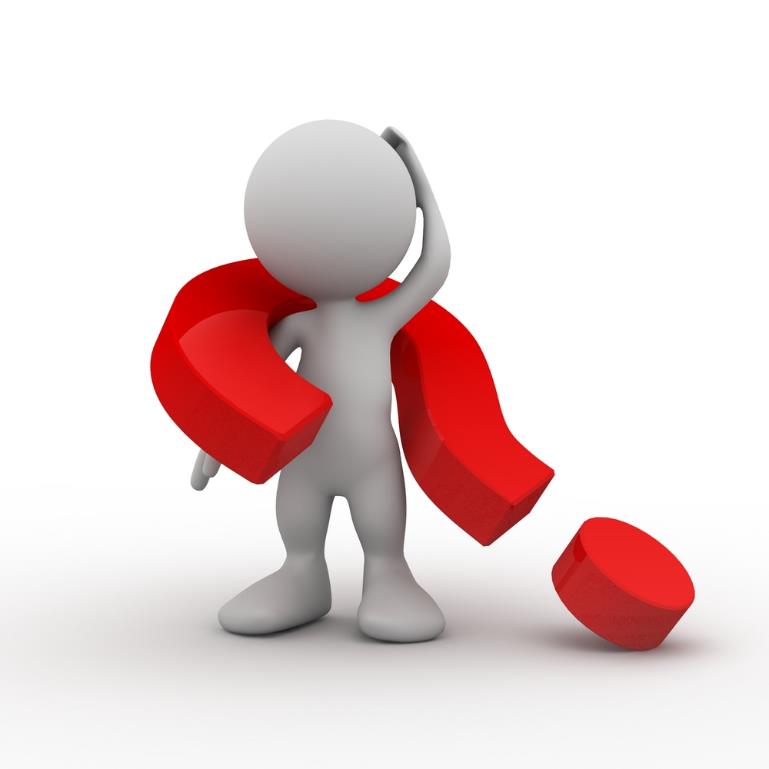